General Services Department
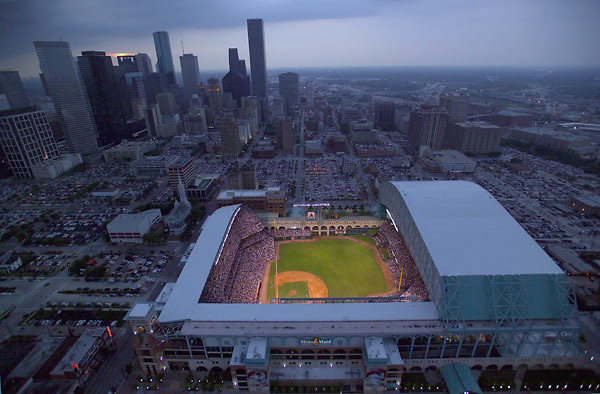 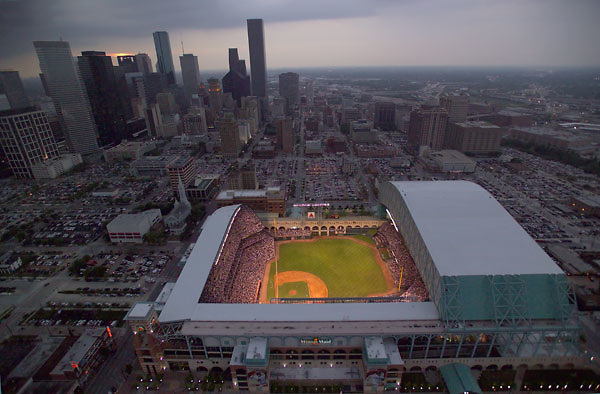 FY2019 Proposed Budget
Budget Presentation
C.J. Messiah, Jr. 
Director
Cynthia Rushing, CPA,MBA 
CFO
May 10, 2018
Organizational Structure
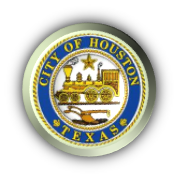 - Department Wide -
C.J. Messiah, Jr. 
Director

FTEs:  304.8
Mayor’s
Director of Communications
Finance 
Department
GSD Proposed Budget
$ 72,794,227
Regina Patrick
Administrative Specialist
Jacquelyn Nisby
Chief of Staff 
Council Liaison /PIO
Finance & 
 Administrative Services

FTEs:  14.0
Security Management


FTEs:  38.0
Design & Construction,
In-House Renovation,
Real Estate

FTEs:  76.2
Property Management,
Environmental

FTEs:  176.6
$46,825,962
$14,308,936
$9,596,262
$2,063,067
Richard Vella
Emitte Roque
Vacant
Cynthia Rushing
Total Number of FTEs: 304.8
2
Total Revenues by Fund
($ in Thousands)
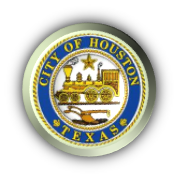 Note: Major revenue changes in the General Fund
$1,565 increase due to  GSD and HPW security  staff consolidation

$823 for revenue collected from the proceeds of the sale of land at 800 Dorsett Street 
	
$561 for revenue collected from the proceeds of the sale of land at 15085 Bellaire
General Services Department
3
[Speaker Notes: Sale of Land





Does not include 800 Dorsett ($865k)

“The Center” (Foundation for the Retarded)
$5 Million was collected in January that retired the Note Payable; therefore, no more interest payments required. 

Notes:
Other General Fund revenues include: 
Building space fees;
facility rental fees;
Vending machine concessions 

Refer to pages 8, 9,and 10 in the Power Point presentation for all other funds increases.]
Total Expenditures by Fund     
($ in Thousands)
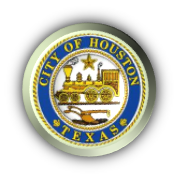 Note: Major changes in the General Fund and Maintenance, Renewal and Replacement
$1,565 increase due to  GSD and HPW security  staff consolidation

Maintenance, Renewal and Replacement (MRR) Fund variance is due to $1,497 FY2017 Fund Balance booked in FY2018 to support on going MRR Projects.
General Services Department
4
[Speaker Notes: Mayor’s Kush Program

Mayor’s office approved the security services at the Central Library and Herman Square through June 30, 2017. - $180,000.

FY2018 General Fund budget submission of $42,209 does not include funding of $253,514 for the continuation of Mayor Turner’s “Kush/Transient” program.]
General Fund (1000) 
FY2019 Proposed Budget
FY2019 Proposed Budget of $43,058
Personnel vs Non Personnel Costs
5
[Speaker Notes: Mayor’s Kush Program

Mayor’s office approved the security services at the Central Library and Herman Square through June 30, 2017. - $180,000.

FY2018 General Fund budget submission of $42,209 does not include funding of $253,514 for the continuation of Mayor Turner’s “Kush/Transient” program.]
Project Cost Recovery Fund (1001) 
FY2019 Proposed Budget
The IT Application Services charge is a Restricted account projected by Finance.
FY2019 Proposed Budget of $4,542
All expenses for this fund are recovered from Capital Improvement Plan(CIP) bond funds for project management services performed by the department’s Design and Construction Division.
Personnel vs Non Personnel Costs
6
[Speaker Notes: Mayor’s Kush Program

Mayor’s office approved the security services at the Central Library and Herman Square through June 30, 2017. - $180,000.

FY2018 General Fund budget submission of $42,209 does not include funding of $253,514 for the continuation of Mayor Turner’s “Kush/Transient” program.]
In-House Renovation Fund (1003) 
FY2019 Proposed Budget
FY2019 Proposed Budget of $5,968
Personnel vs Non Personnel Costs
7
[Speaker Notes: Mayor’s Kush Program

Mayor’s office approved the security services at the Central Library and Herman Square through June 30, 2017. - $180,000.

FY2018 General Fund budget submission of $42,209 does not include funding of $253,514 for the continuation of Mayor Turner’s “Kush/Transient” program.]
MRR Fund (2105) 
Maintenance, Renewal and Replacement Fund
FY2019 Proposed Budget
FY2019 Proposed Budget of $19,226
Personnel vs Non Personnel Costs
8
[Speaker Notes: Mayor’s Kush Program

Mayor’s office approved the security services at the Central Library and Herman Square through June 30, 2017. - $180,000.

FY2018 General Fund budget submission of $42,209 does not include funding of $253,514 for the continuation of Mayor Turner’s “Kush/Transient” program.]
Department Budget Reductions 
($ in Thousands)
FY2017 – Initiatives included the elimination of 2.6 FTEs, reduce Supplies and Services.


FY2018 - Initiatives included the elimination of 1.5 FTEs, reduction in Security Services, frequency in Land and Ground Services and Consultant Services.


FY2019 - Initiatives included the elimination of .5 FTE, reductions in travel for training, funding for Project management software implementation maintenance for FY2019, and the termination of the ESCO contract with Schneider, which cancels the annual Performance Assurance Support Services (PASS) payment.
General Services Department
9
[Speaker Notes: Mayor’s Kush Program

Mayor’s office approved the security services at the Central Library and Herman Square through June 30, 2017. - $180,000.

FY2018 General Fund budget submission of $42,209 does not include funding of $253,514 for the continuation of Mayor Turner’s “Kush/Transient” program.]
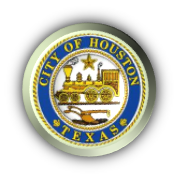 Budget Expenditures Net Change
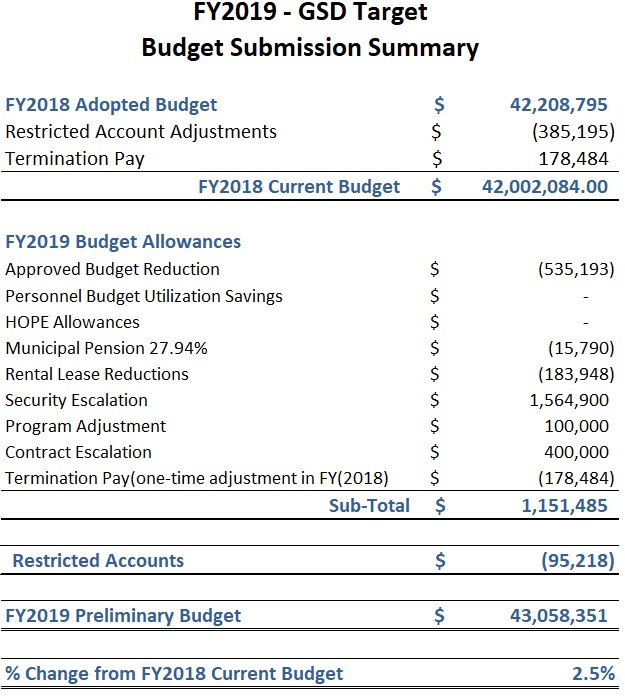 General Fund - 1000
10
FY2018 Expenditure Highlights
$1,565 increase due to  HPW and GSD Security Consolidation 

($535) decrease as approved in GSD’s budget reduction submission.
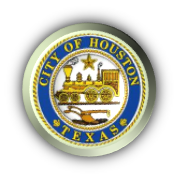 General Fund - 1000
11
[Speaker Notes: Total FTE’s (Full-time equivalent employees) = 134.1 with 8.9 Vacant or New positions]
FY2018 Expenditure Highlights
Remained Flat

The Maintenance, Renewal and Replacement Fund
provides funding to maintain and replace systems in buildings as they approach the end of their useful life cycle.  It allows the department to address development and maintenance of the physical infrastructure of these facilities.
MRR Fund -2105
Maintenance, Renewal and Replacement Fund
12
[Speaker Notes: Total FTE’s (Full-time equivalent employees) = 74.9 with 9.6 Vacant positions]
FY2018 Expenditure Highlights
Project Cost Recovery Fund - 1001
The increase in this fund is due to personnel, pension obligation and restricted accounts.
In-House Renovation Fund - 1003
The increase in this fund is due to the planned renovation of two Fire Stations 31 and 43 in the CIP Plan that was delayed due to Hurricane Harvey along with the planned renovations of fire stations 17 and 19 in FY2019.
Services Chargeback Funds
13
[Speaker Notes: Fund 1001 Total FTE’s (Full-time equivalent employees) = 36.2 with 5.0 Vacant positions










Fund 1003 Total FTE’s (Full-time equivalent employees) = 29.0 with 2.0 Vacant positions]
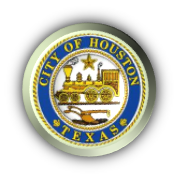 Functions - All Funds
GSD
Director
FTEs:  304.8
$72,794,227
Security Management


FTEs:  38.0
Design & Construction,
In-House Renovation, 
Real Estate

FTEs:  76.2
Finance &
 Administrative Services

FTEs:  14.0
Property Management,
 Environmental

FTEs:  176.6
$14,308,936
$2,063,067
$9,596,262
$46,825,962
Access Control
 Badging  
 CCTV
 Investigations
Security Guard Services
Security Assessments
 Preventive Maintenance
 Cyber-Lock Electronic Key Program

HPW Security Team Consolidation
Financial Services
 Budgeting 
 Reporting
 Payables
 KPI Reporting
 Administrative Services
Contract Compliance
Training & Development
Director’s Office
Janitorial / Operations
Preventive, Corrective and Predictive Maintenance
Routine and Emergency Repairs
HVAC, Mechanical, Electrical and Plumbing Repairs
Environmental Services
Asbestos/Lead/Mold/
     Abatement/Demolition
Soil Remediation 
Underground Storage Tank Removal/Installation
CIP Planning        
 Capital Design &           Construction Projects
 Construction Inspections
 Civic Art Administration
 Job Order Contracting 
 Task Order Contracting 
 In-House Planning / Design
 In-House Renovation
 Real Estate
 Acquisition
Disposition 
 Leasing
General Services Department
14
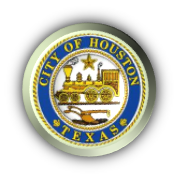 General Services Department
Questions
FY2019 Proposed Budget
15
FY2018 Demographic Profile
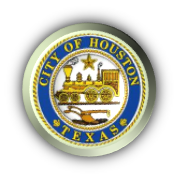 Total number of employees: 270
16
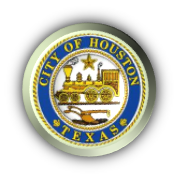 Snapshot of Building Portfolio
Property Management
Average Age of Buildings
General Services Department
17
Performance Measures s
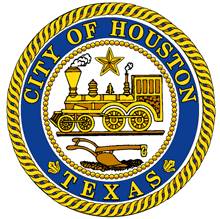 16